CONVITE
Defesa de Dissertação de Mestrado
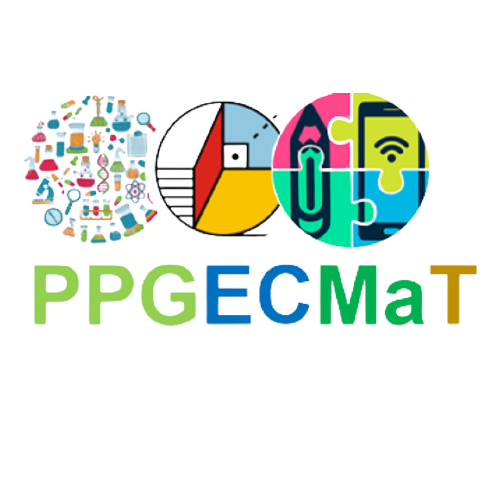 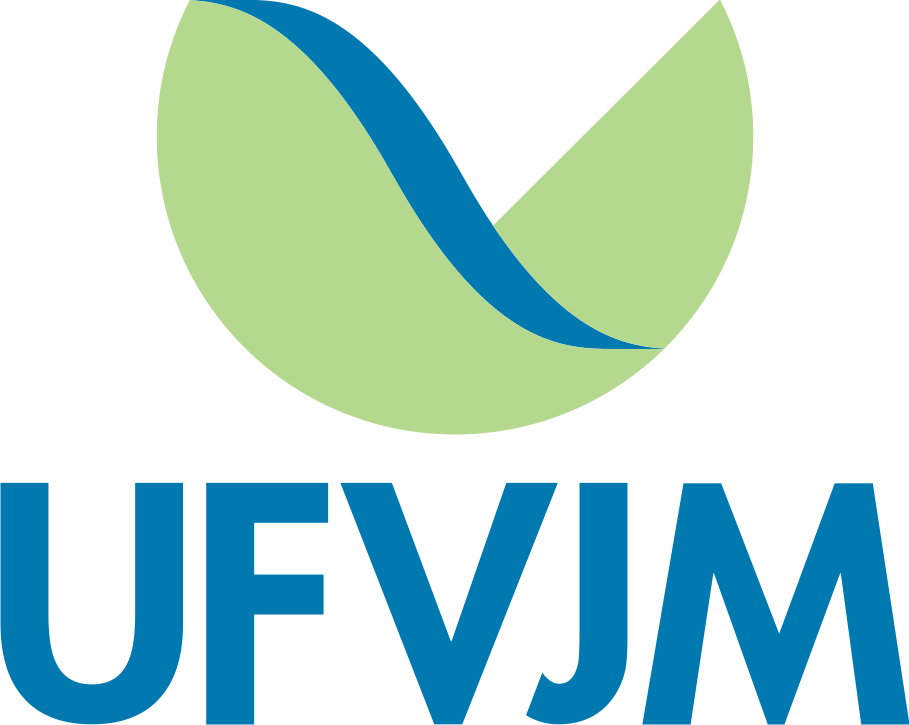 O PROGRAMA DE PÓS-GRADUAÇÃO EM EDUCAÇÃO EM CIÊNCIAS, MATEMÁTICA E TECNOLOGIA CONVIDA A TODOS(AS) PARA ASSISTIR A DEFESA DE DISSERTAÇÃO:
Título da Dissertação
Nome do(a) Mestrando(a)
Banca:
Profº Drº. xxxx xxxx xxxx (Instituição - Presidente)
Profº Drº. xxxx xxxx xxxx (Instituição)
Profº Drº. xxxx xxxx xxxx (Instituição)
Profº Drº. xxxx xxxx xxxx (Instituição - Suplente)
Profº Drº. xxxx xxxx xxxx (Instituição - Suplente)
Orientador(a):
Profª Drª. xxxx xxxx xxxx 
Local: xxx
Data: xx/xx/20xx
CONVITE
Defesa de Dissertação de Mestrado
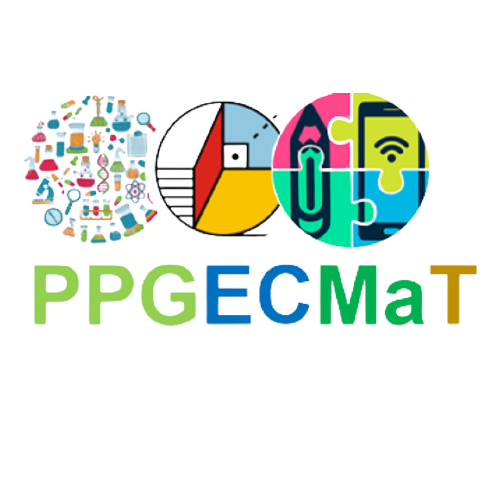 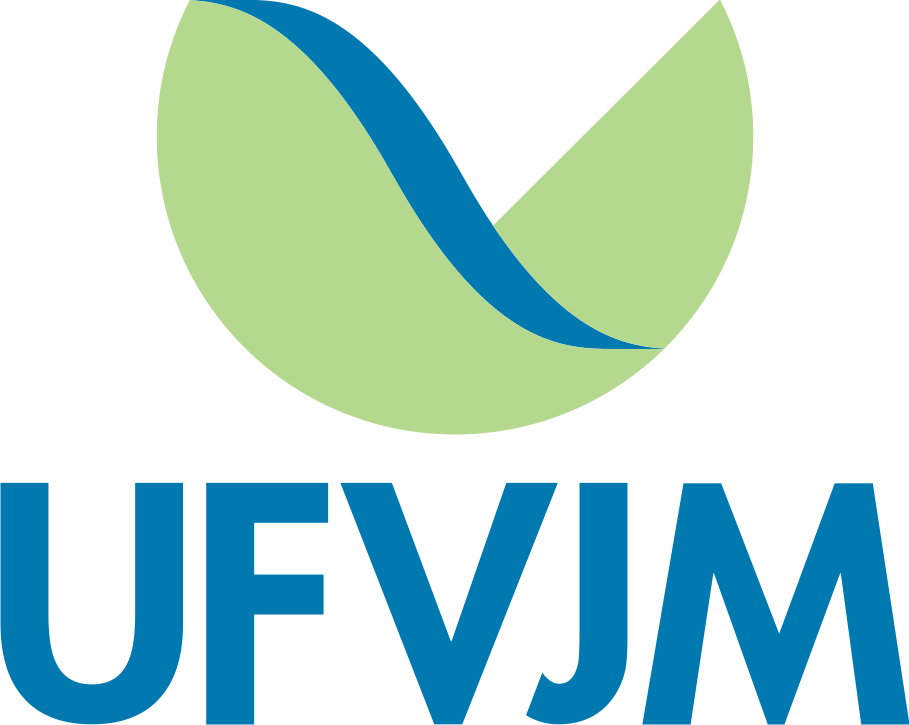 O PROGRAMA DE PÓS-GRADUAÇÃO EM EDUCAÇÃO EM CIÊNCIAS, MATEMÁTICA E TECNOLOGIA CONVIDA A TODOS(AS) PARA ASSISTIR A DEFESA DE DISSERTAÇÃO:
Título da Dissertação
Nome do(a) Mestrando(a)
Banca:
Profº Drº. xxxx xxxx xxxx (Instituição - Presidente)
Profº Drº. xxxx xxxx xxxx (Instituição)
Profº Drº. xxxx xxxx xxxx (Instituição)
Profº Drº. xxxx xxxx xxxx (Instituição - Suplente)
Profº Drº. xxxx xxxx xxxx (Instituição - Suplente)
Orientador(a):
Profª Drª. xxxx xxxx xxxx 
Local: xxx
Data: xx/xx/20xx